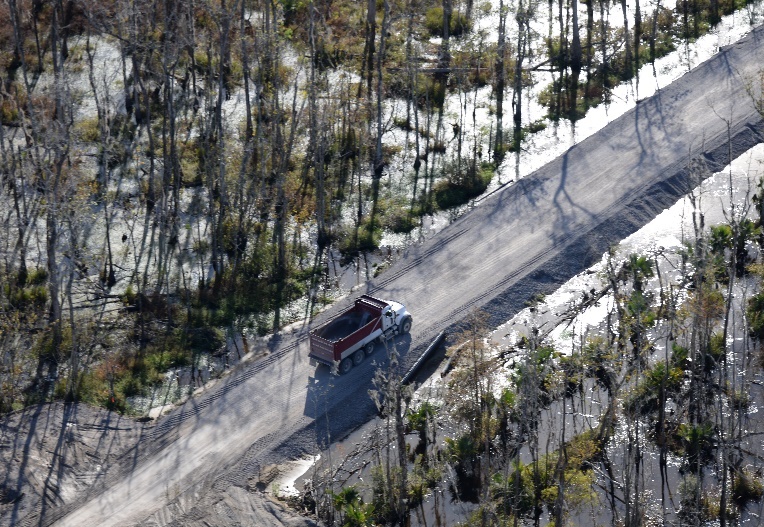 West Shore Lake PontchartrainStakeholder Update
November 2023 Bradley Drouant, P.E., PMPChief – LPV BranchNew Orleans DistrictU.S. Army Corps of Engineers
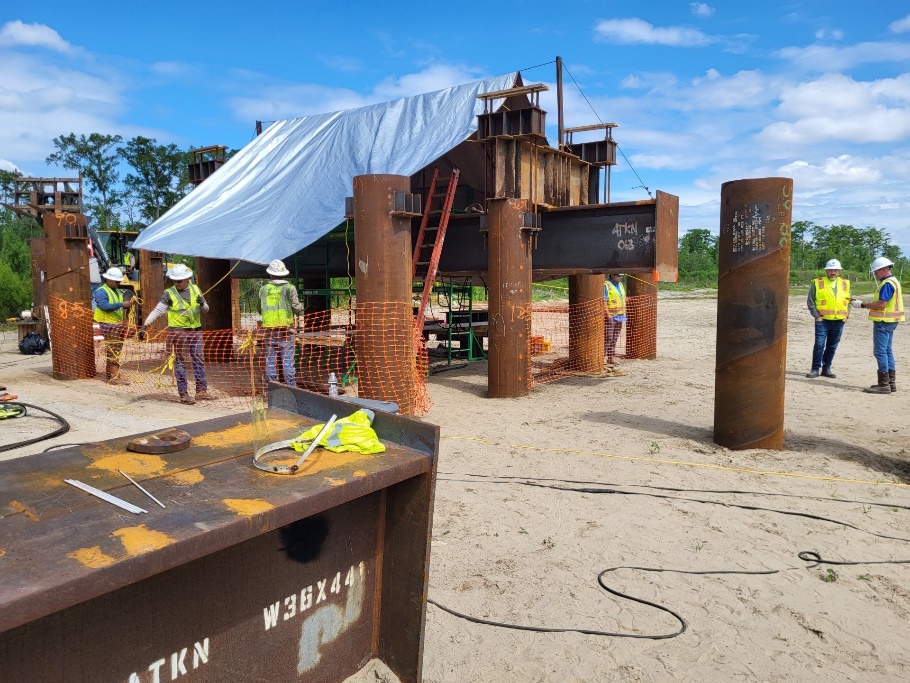 Agenda
Resiliency Study Schedule
Construction Status and Photos/Videos
Design Status
Tentative Delivery Plan
https://www.mvn.usace.army.mil/About/Projects/West-Shore-Lake-Pontchartrain/
Resiliency Study Schedule
Construction Status
WSLP-110 contract was awarded on 21 Dec 22
Clearing and grubbing complete; Sand and clay being placed
WSLP-107 contract was awarded on 15 Mar 23
Clearing and grubbing/burning nearing completion (~90% complete); Excavating bypass channel; Sand and clay being placed
WSLP-101a contract was awarded on 28 April 23
Clearing and grubbing complete; Culvert crossing complete; Excavation of drainage canal; Wick drain installation starting this week; Continuing to haul sand and clay
WSLP-108 contract was awarded on 25 August 23
Contractor mobilized office trailers; Clearing and grubbing underway
WSLP-104 contract was awarded on 25 August 23 
Contractor mobilized office trailers; Clearing and grubbing underway
Construction Status
WSLP-106 contract was awarded on 12 September 23
Pre-con meeting was held 11 Oct; Contractor providing initial submittals
WSLP-102 contract was awarded on 14 September 23
Pre-construction meeting was held 24 Oct 23; Contractor providing initial submittals
WSLP-105 contract was awarded on 22 September 23
Pre-construction conference to be held 25 Oct 23; Contractor providing initial submittals
Pile Load Test Contract
Prescott Site:  Completed
I-55 Site:  Pile driving/Testing complete; actively demobilizing
Reserve Relief Site:  Pile driving/Testing complete; actively demobilizing
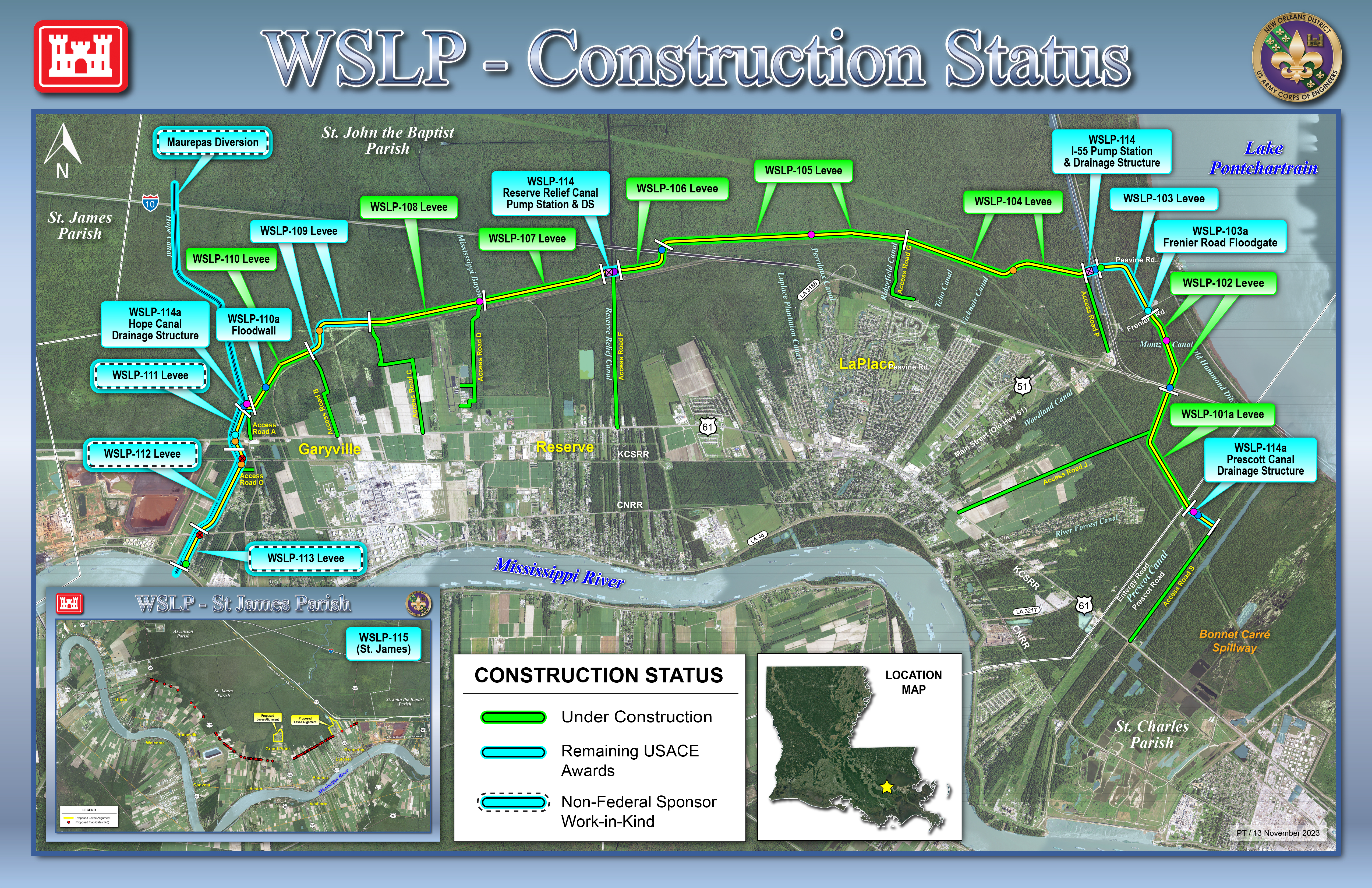 Construction STATUS
WSLP-110 Construction Progress
Construction Photos
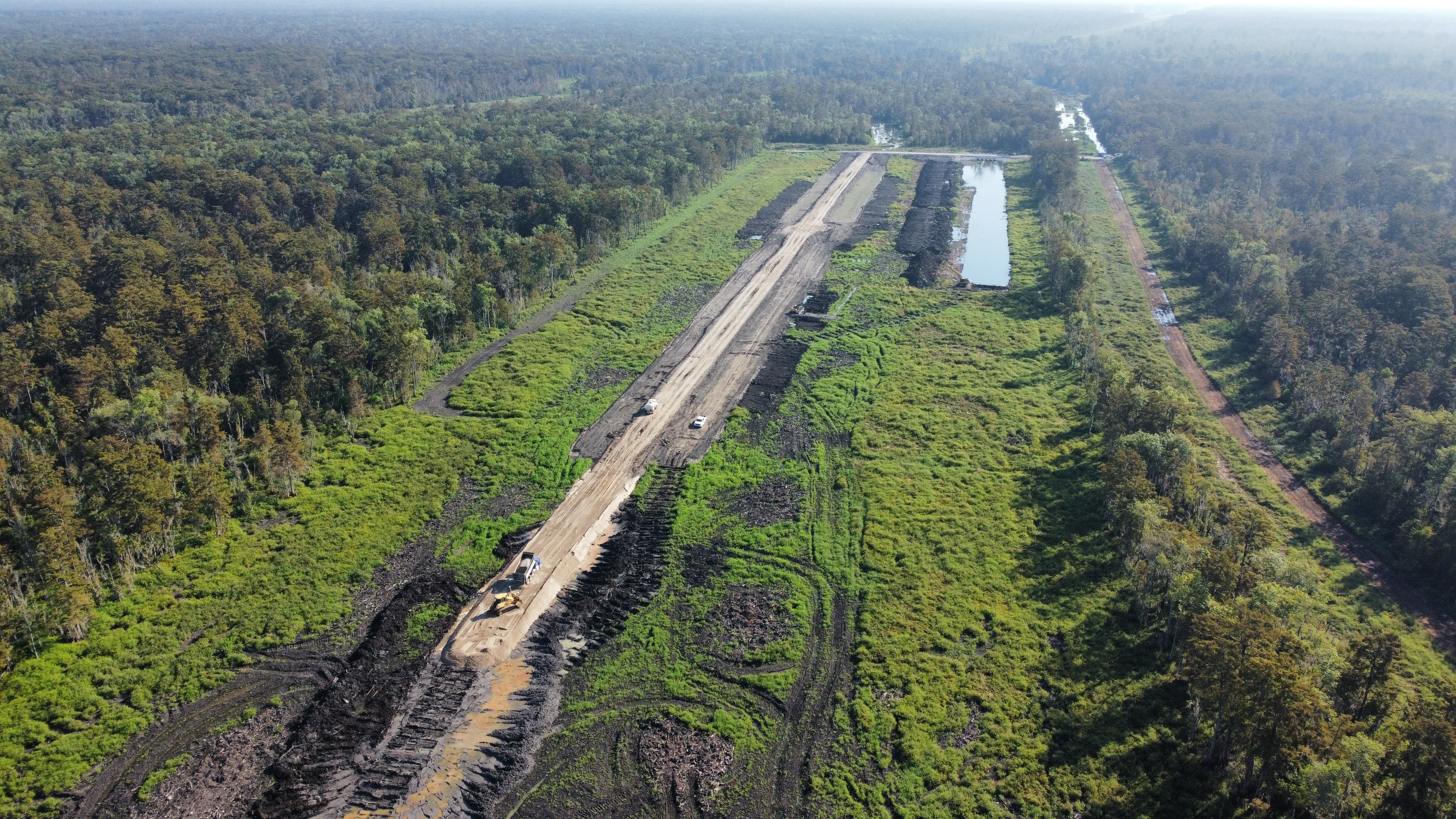 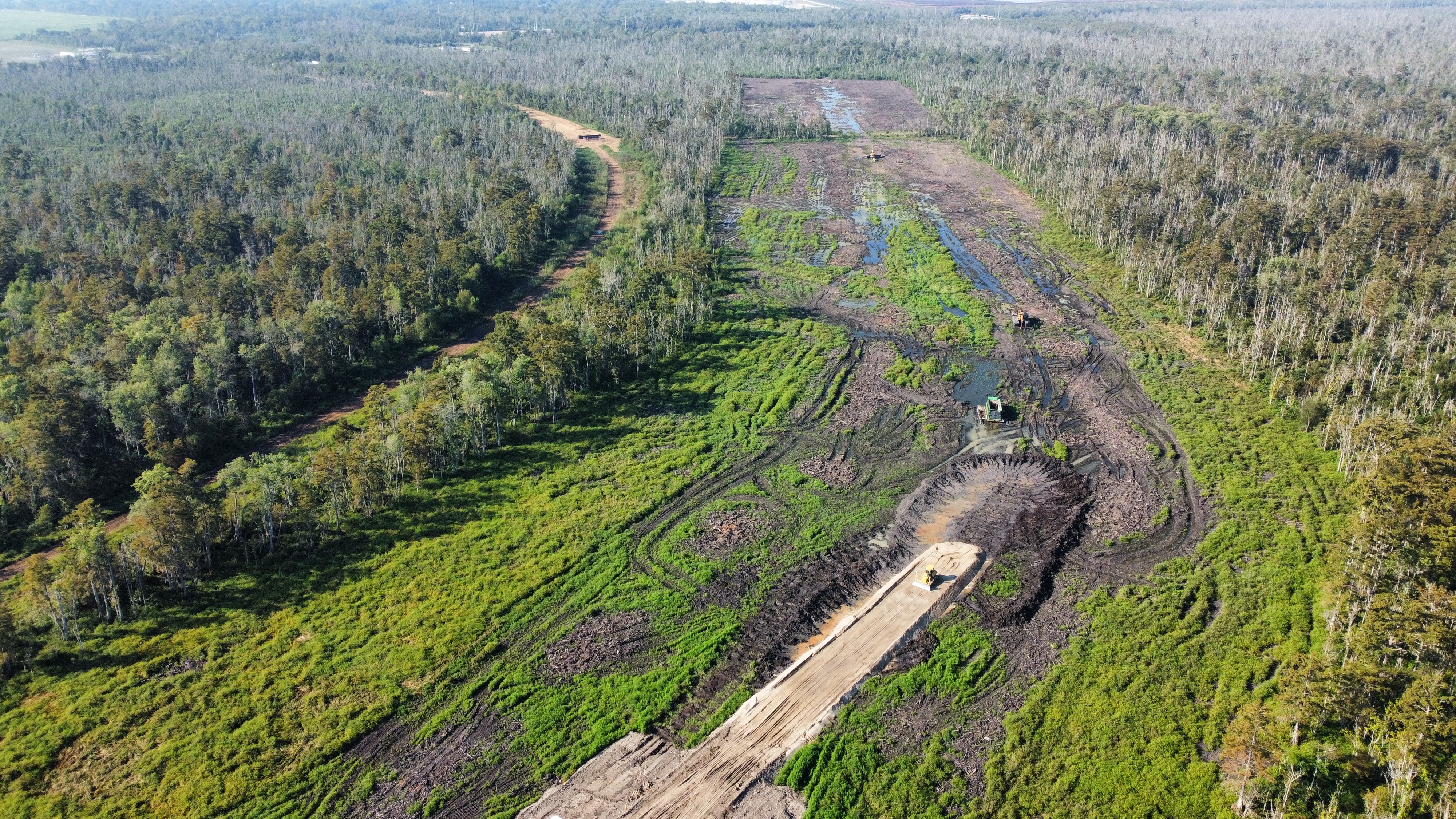 WSLP-110 Construction Progress
Construction Photos
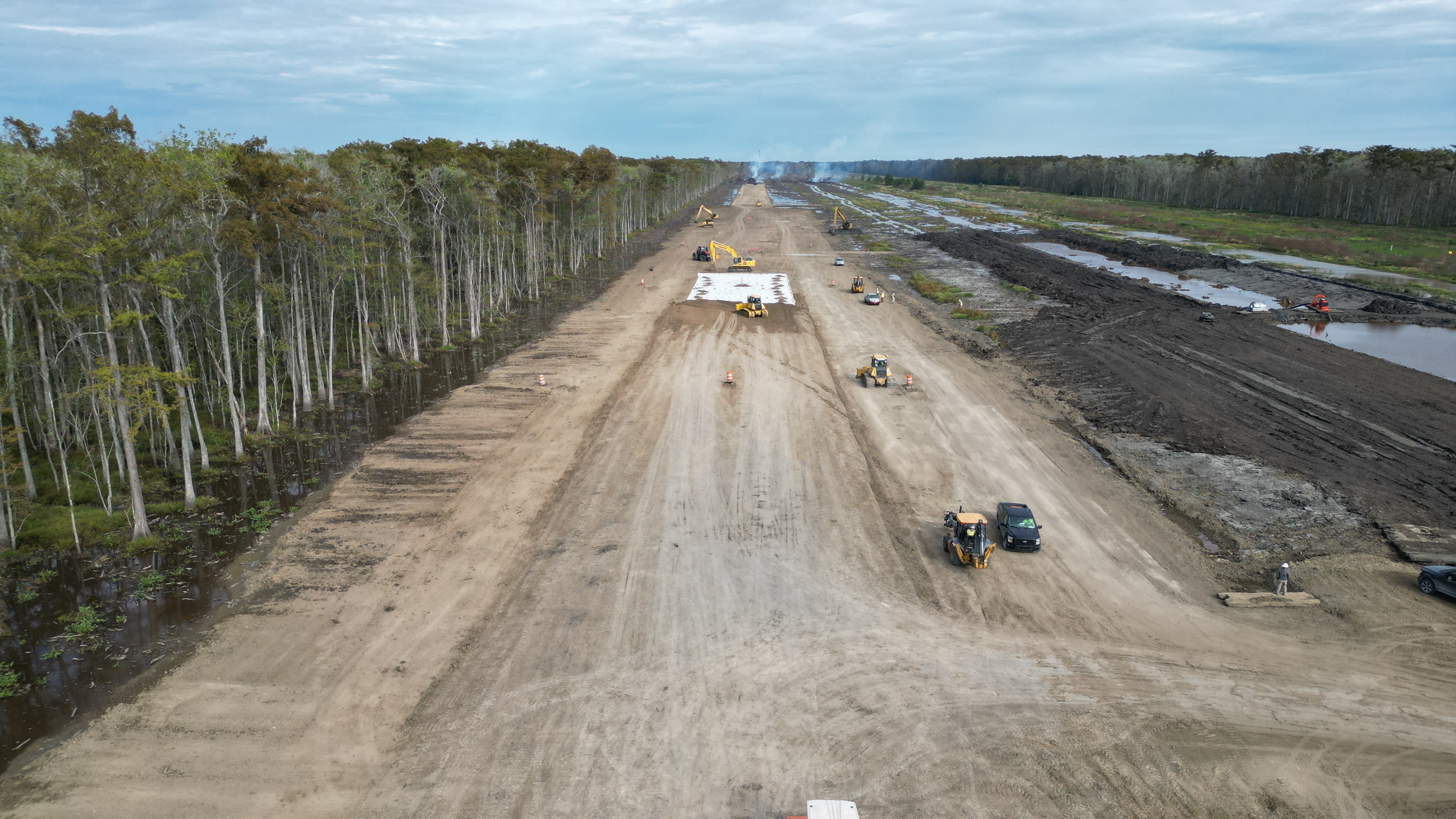 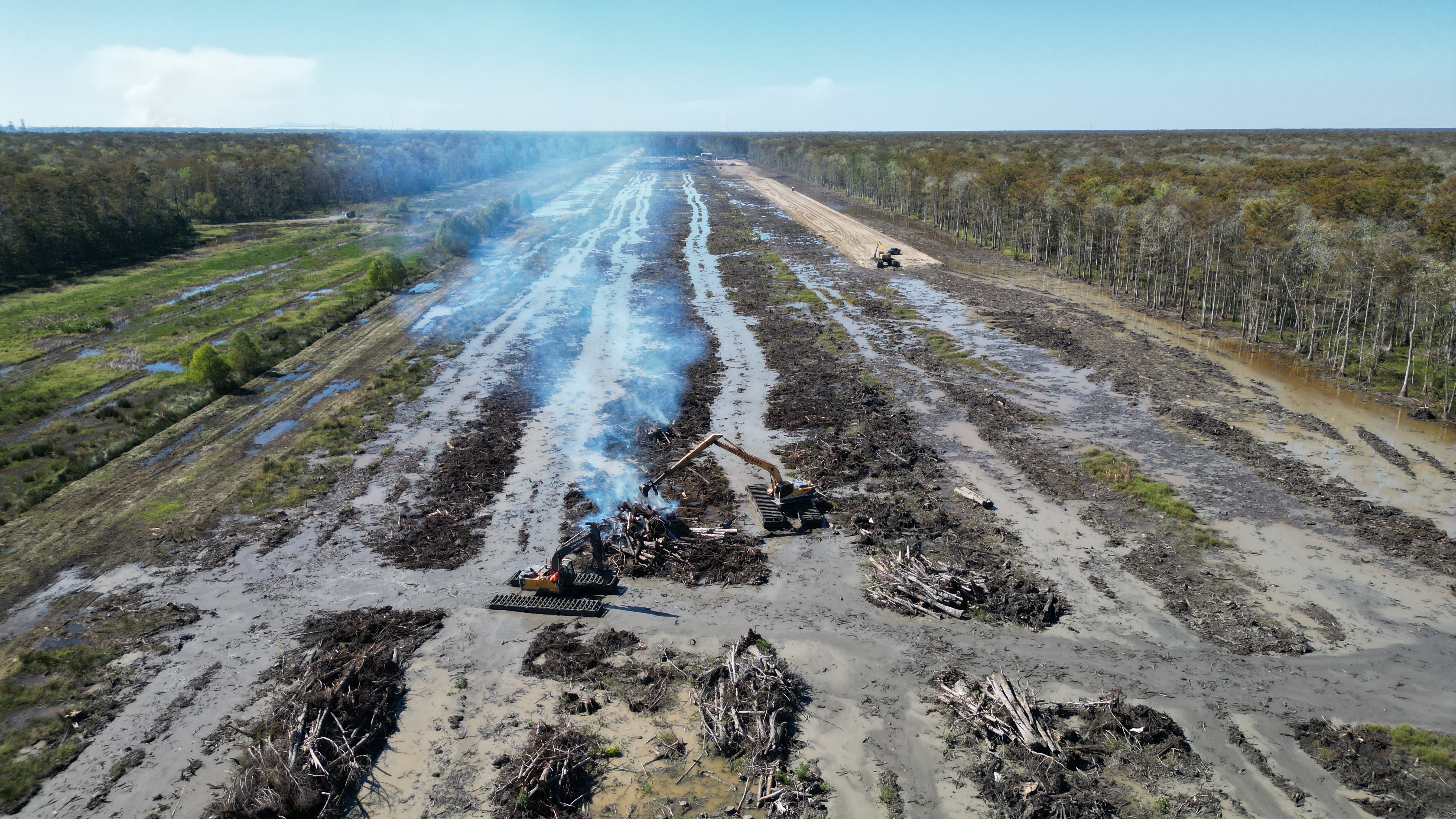 WSLP-107 Construction
Construction Photos
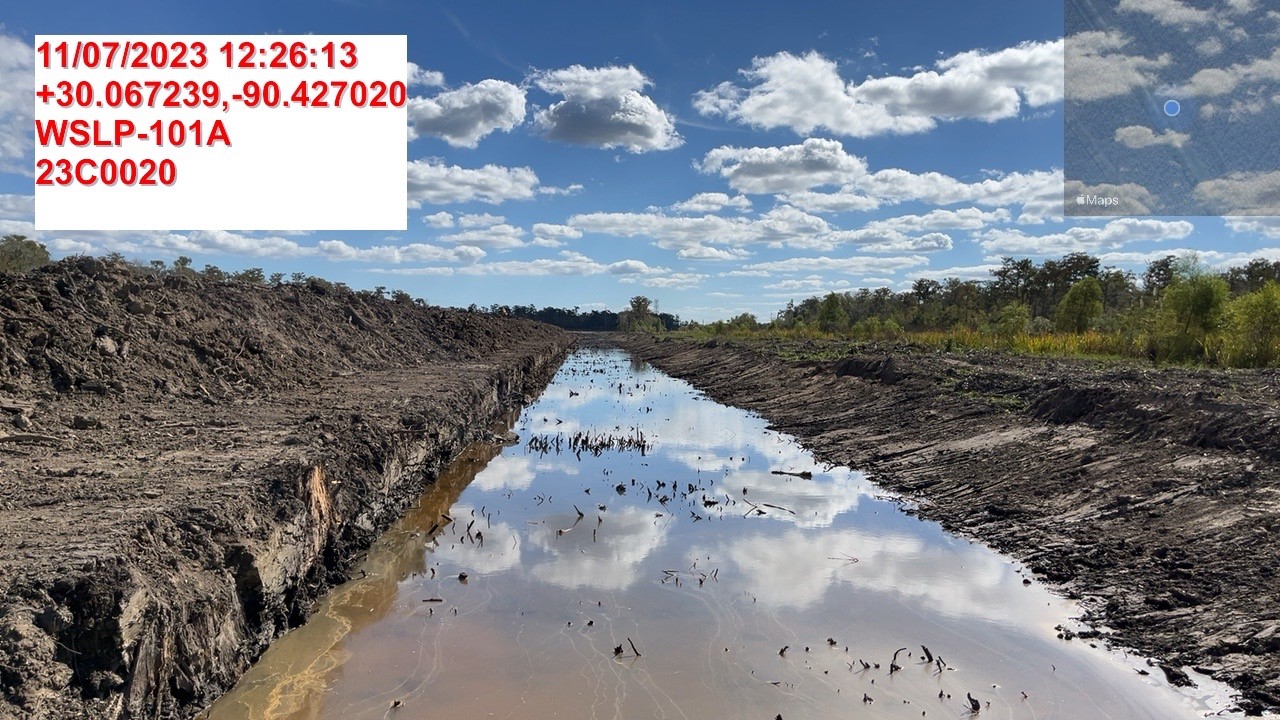 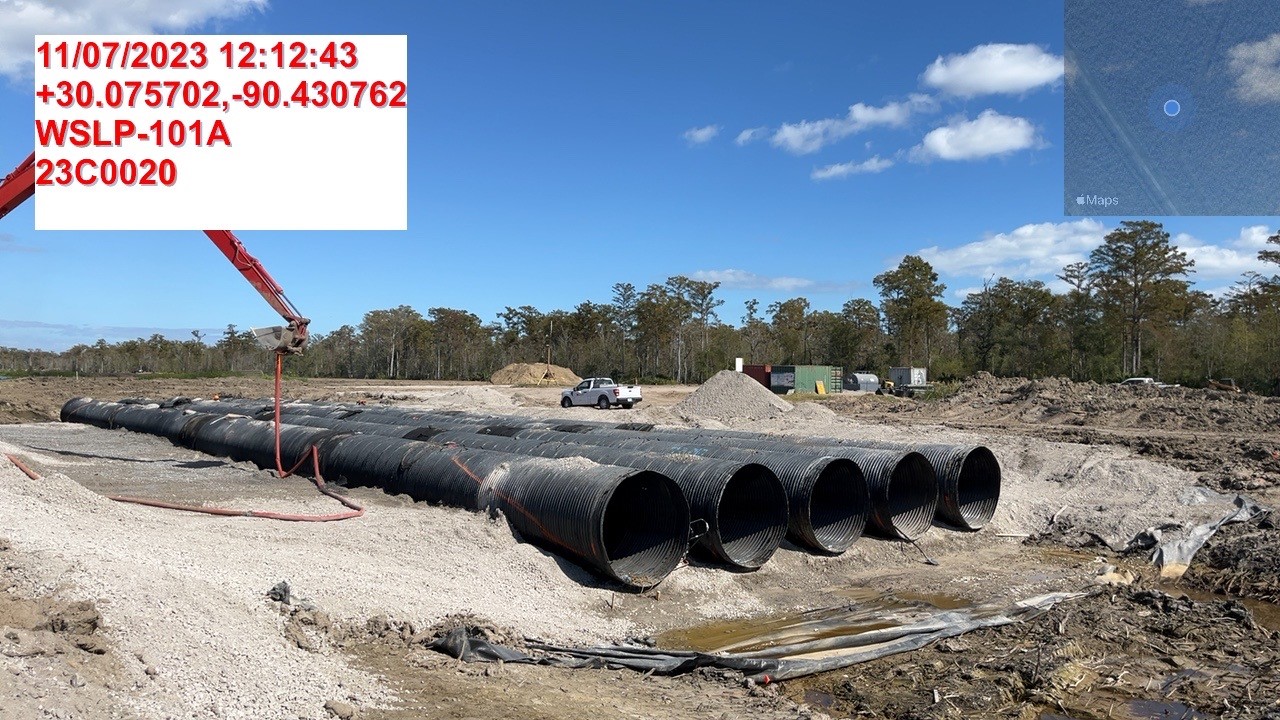 WSLP-101a Construction
Construction Photos
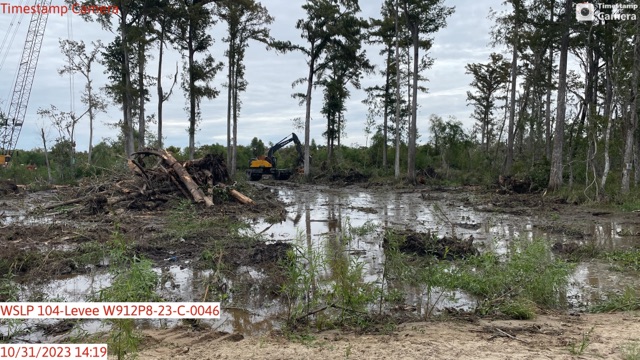 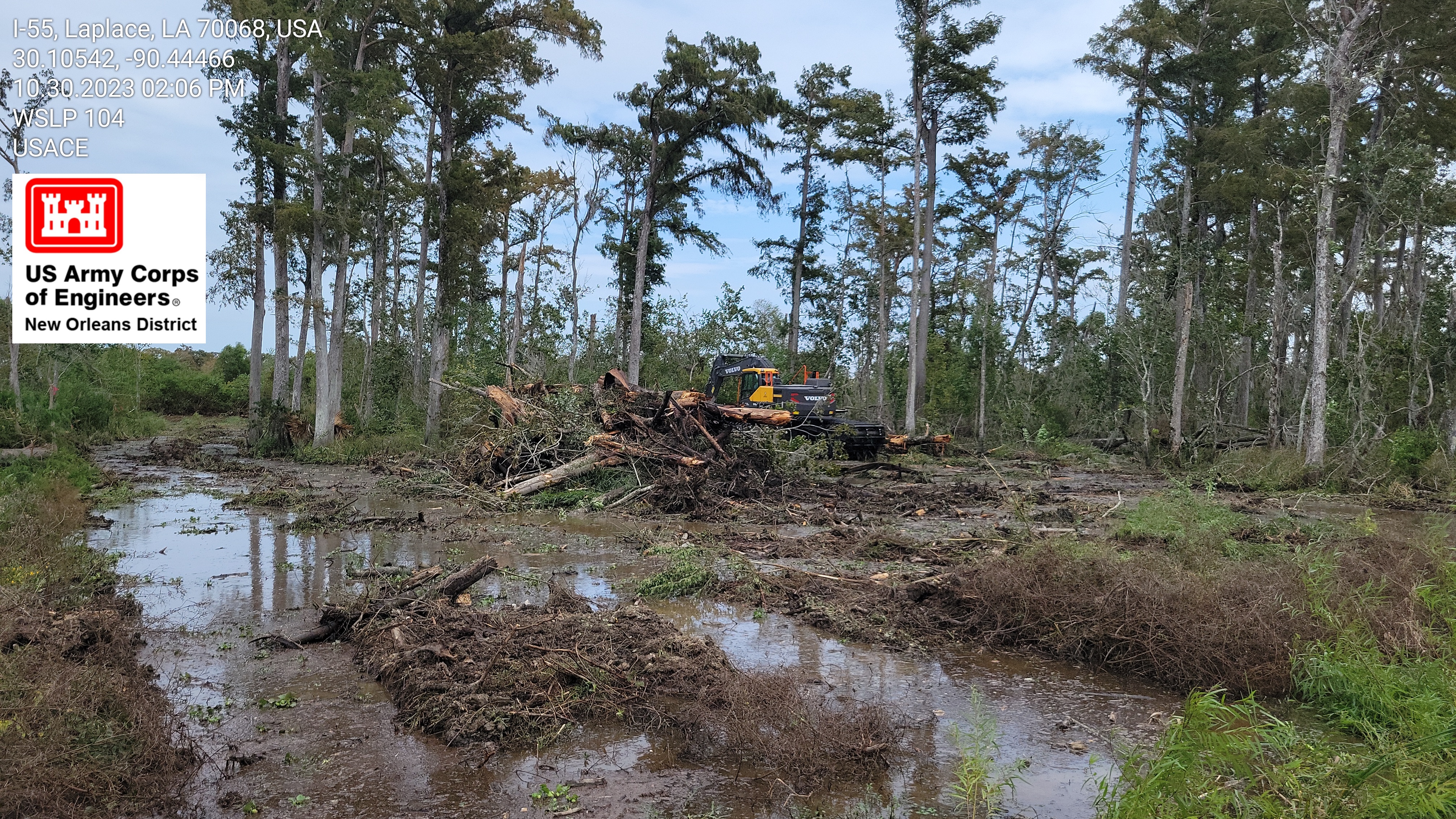 WSLP-104 Construction
Construction Photos
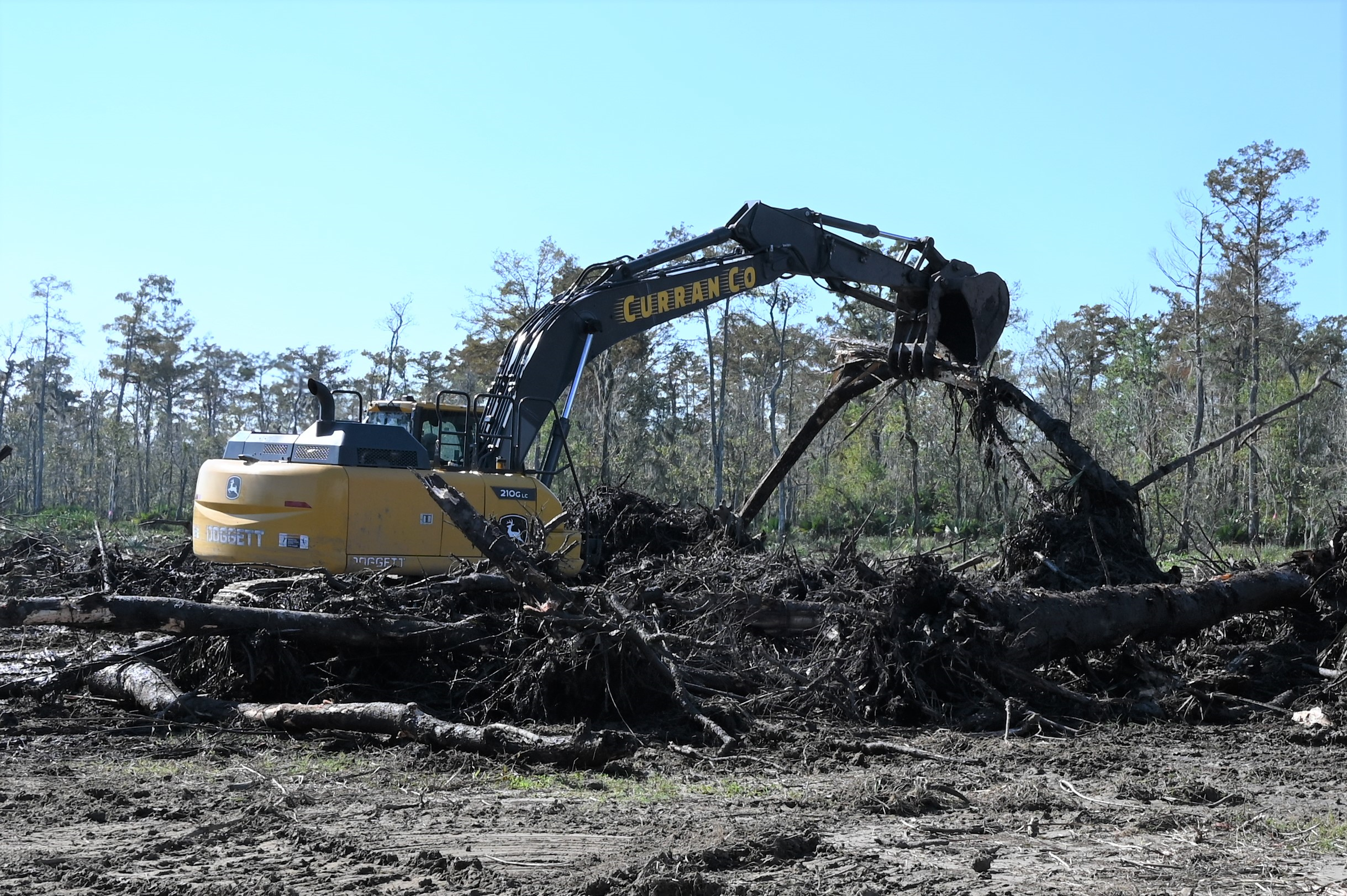 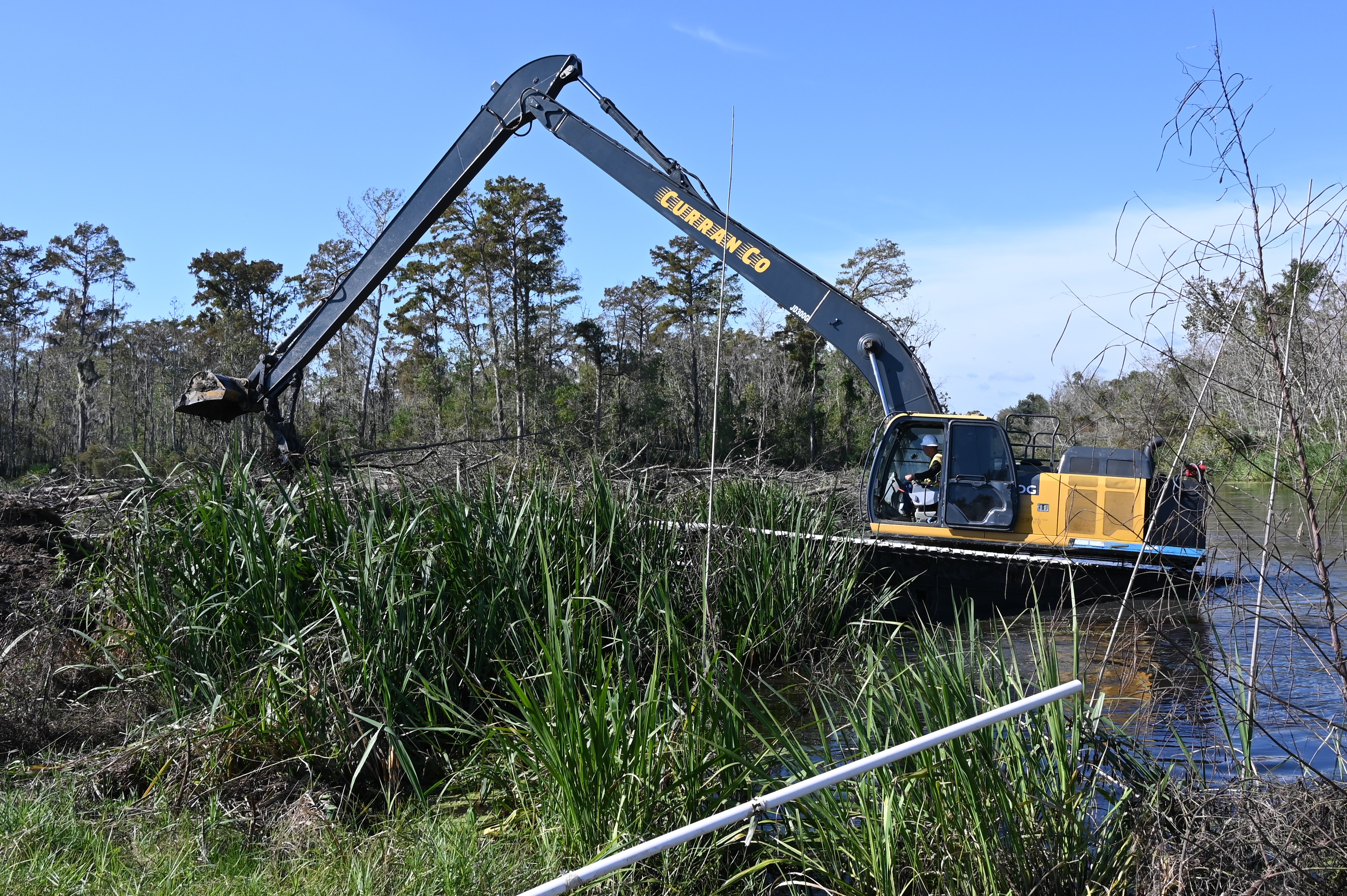 WSLP-102 Construction
Preliminary Levee Construction Schedule
Existing elevation approx. -1 feet
2023 and 2024: Construct 3-foot sand base and begin levee construction
2024: Levee built to heights around +6 feet
2025: Levee built to heights ranging +6.6 to +12.5 feet
2026: Levee built to full heights
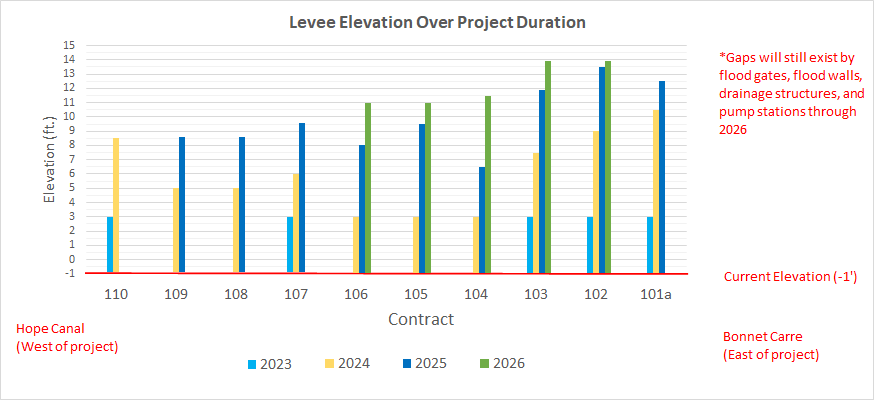 Pre-Award Status Updates
USACE has completed surveys and borings in St. James Parish and is conducting geotechnical analysis/design. 
Design to undergo 10% Internal DQC Review.
Public Update Meeting being rescheduled.
Cost Control Board Meeting held on 6 November 23.
West Shore Lake Pontchartrain Tentative Delivery Plan
Note: Project requirements and completion dates may be subject to change as designs are refined and impacts quantified.
**Designed and constructed by CPRA
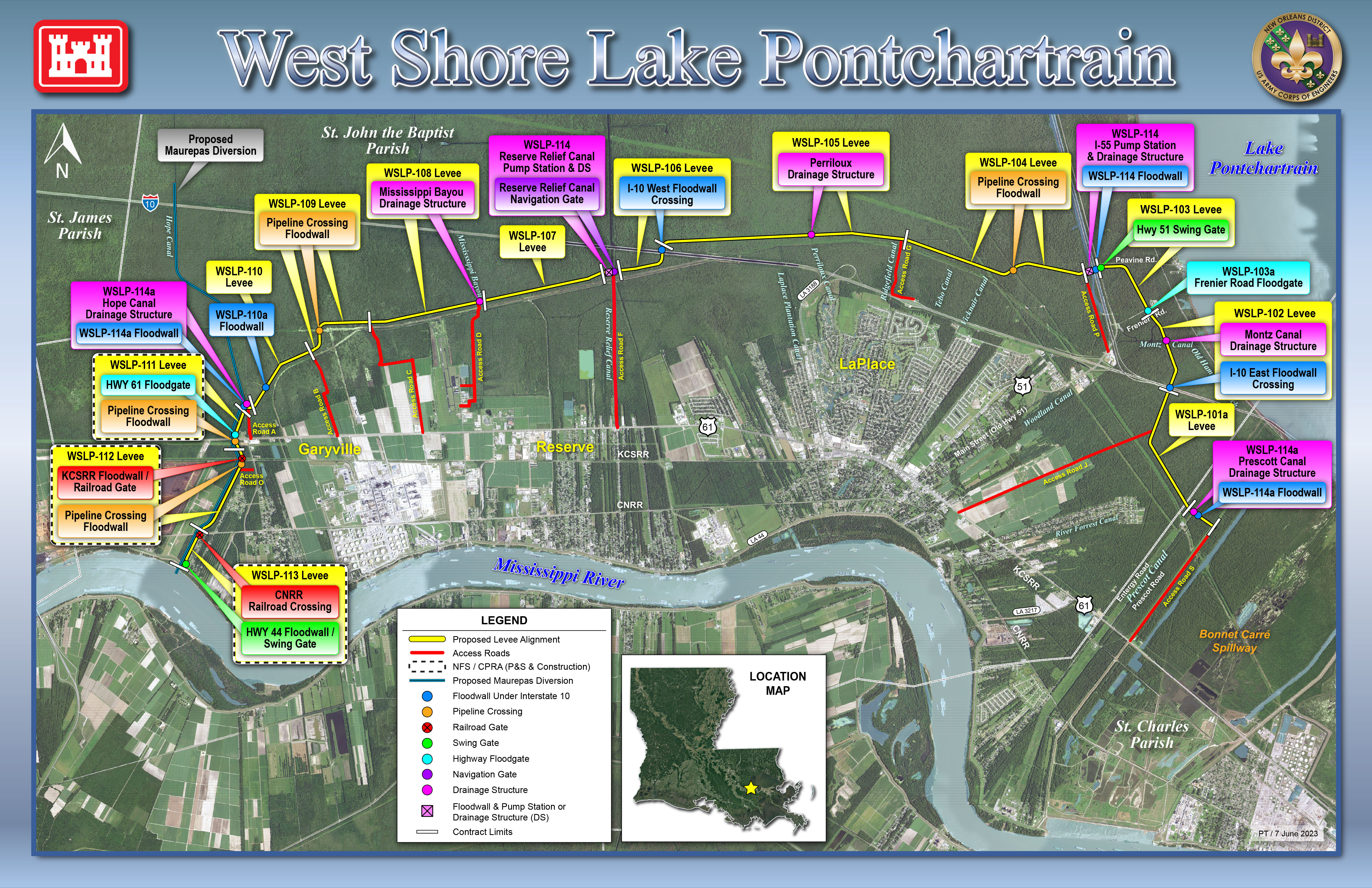 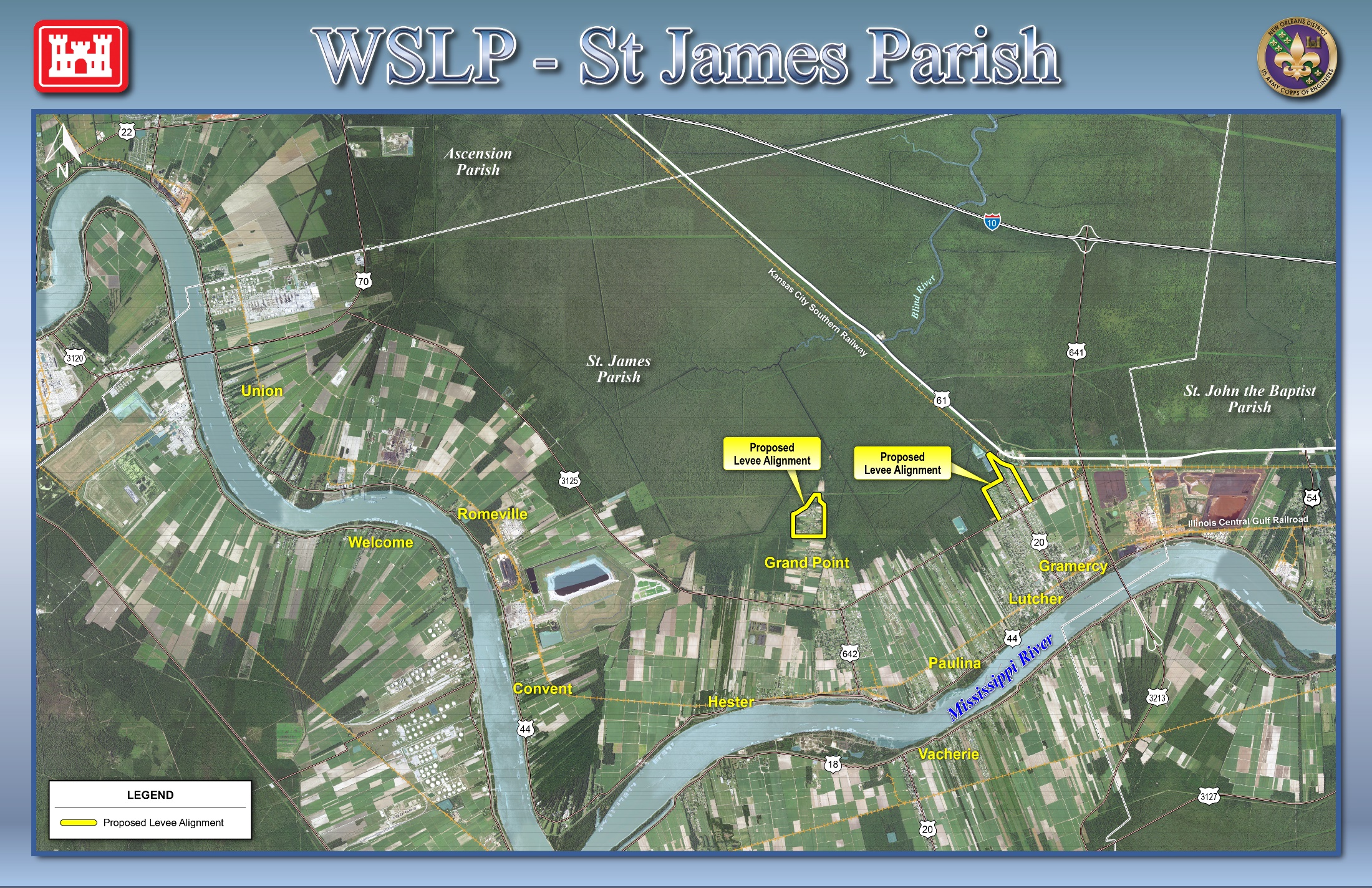 Questions